KLİNİK YÖNETİMİ
Günümüz mevzuatına göre diş hekimliği mesleği;

Muayenehane
Ortak muayenehane
Poliklinik
Ağız ve diş sağlığı merkezi
Ağız ve diş sağlığı hastanelerinde icra edilebilmektedir.
Kliniğin hangi formatta açılacağı ve bu formatın gereklilikleri bilinmeli ayrıca yasal mevzuatın zorunlu kıldığı koşullara dikkat edilmelidir
Muayenehanede hizmet konforu için sağlanması gereken koşullar;

Isısal konfor
Uygun aydınlatma
Gürültüden uzak ses düzeni
Elektrik ve veri tesisatının ideal döşenmesi gereklidir

	Muayenehanenin düzenli şekilde işletilebilmesi için; resepsiyon, muayene ve müdahale odası ve laboratuvar gibi ana bölümlere ayrılmış olması, mekanın bütününün temiz kokulu ve iyi havalandırılabiliyor olması gereklidir
Resepsiyon (hasta kabul);

	İlk intibah

Sıkışık olmamalıdır, hoş geldiniz hissi yaratmalı

Hastanın bu bölümdeki görevli ile görüşürken kendini saygın hissetmesi ve özel görüşme yapabilmesi gerekir
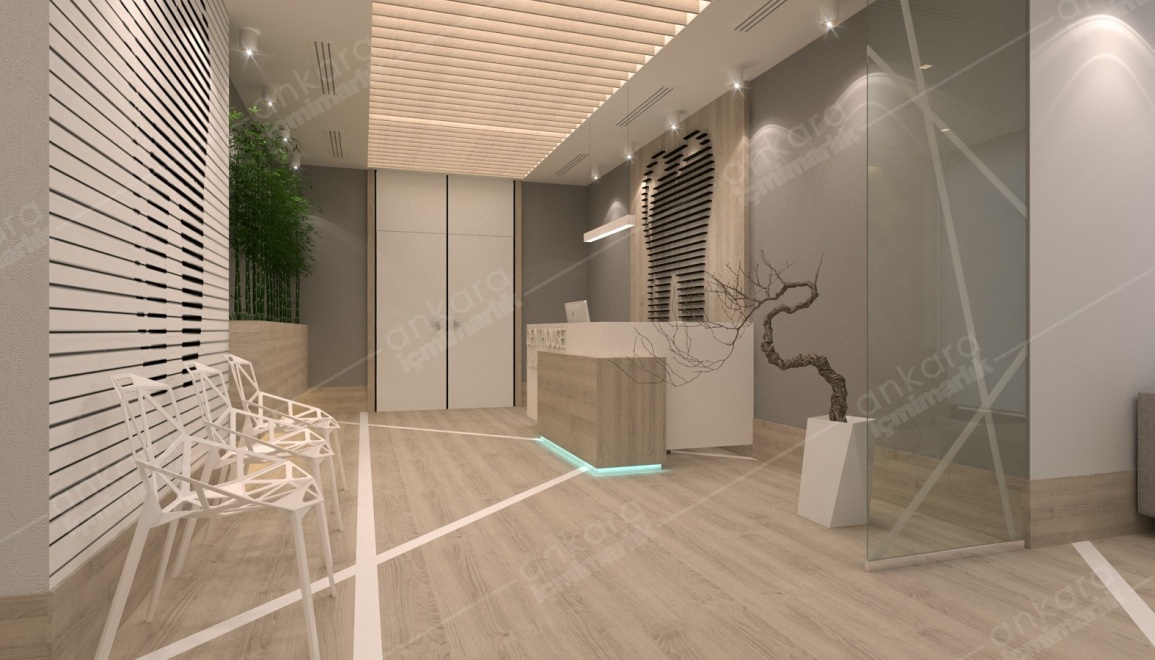 Uygun alan varsa kliniğin genel girişinde yoksa resepsiyon bölgesinde hastaların galoş giyebileceği düzenekler oluşturulmalıdır
Bekleme Salonu


Rahat ve geçerli mevzuata uygun büyüklükte olmalı Tek diş hekimi için en az 10 metrekare büyüklüğünde, birden fazla her diş hekimi için ilave 5 metrekare 

Hastanın kaygısını, bekleme sürecinde konforu arttırarak,huzur yaratarak , en aza indirmek önemlidir

Kaygıyı azaltmak için; özel mobilya tasarımları, sanat eserleri, yumuşak sakin bir müzik, özel aydınlatma ve uygun renk seçimi önemli

Sıcak ve rahat bir dekor

Anne bebek odaları, çocuklar için oyun alanları
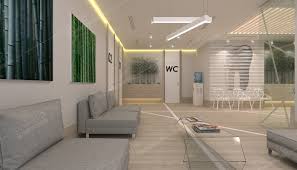 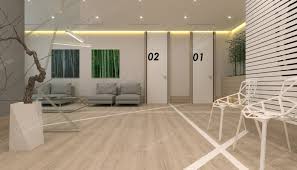 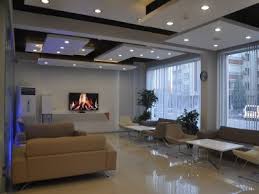 Görüşme Odası

İşlev açısından bekleme salonunun devamı şeklindedir

Muayene odalarından bağımsız olmalı

Diğer hastalara ait evrak vs olmamalı
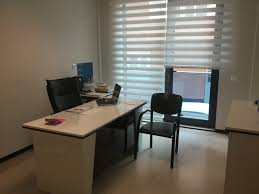 Muayene ve Müdahale Odası

Hasta ve çalışanların tüm ihtiyaçlarını karşılayacak genişlikte olmalı (en az 12 metrekare) 

Mekan tasarımı hareket kabiliyetini sınırlamayacak ve aletlere kolay erişilebilecek şekilde tasarlanmalı

Odada sağlık personelinin kullanacağı ayrı bir lavabo, dolap ve çekmece sistemi olmalı

Röntgen cihazı kullanılacaksa duvarlar kurşunla izole edilmiş olmalıdır
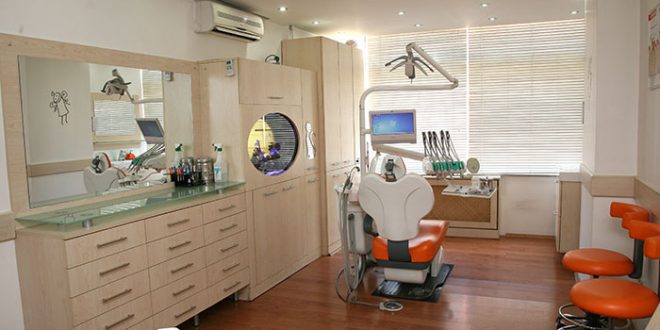 Güvenli ve ergonomik bir tedavi ortamı oluşturmak için,

Tüm araç ve gereçler yardımcının minumum hareketle ulaşabileceği 50cm yarıçapında alana yerleştirilmelidir.

Sabit dolap kullanımı minimum seviyede tutulmalı, hareketli dolaplar tercih edilmeli,

Yeterli ışık kullanımı sağlanmalı

Yeterli havalandırma sağlanmalı

Engellilerin de hizmet alabileceği alanlar oluşturulmalı
Muayene odasına erişim; 

Hastanın tedavi odasına kolay giriş çıkışı sağlanmalı

Sterilizasyon, radyoloji, depo ve ofis gibi alanlarla muayene odasına uygun bir geçiş trafik modeli sağlanmalıdır

Temiz aletler ve malzemelerin, temiz olamayanlardan ayrıldığı düz geçiş alanları oluşturulmalı
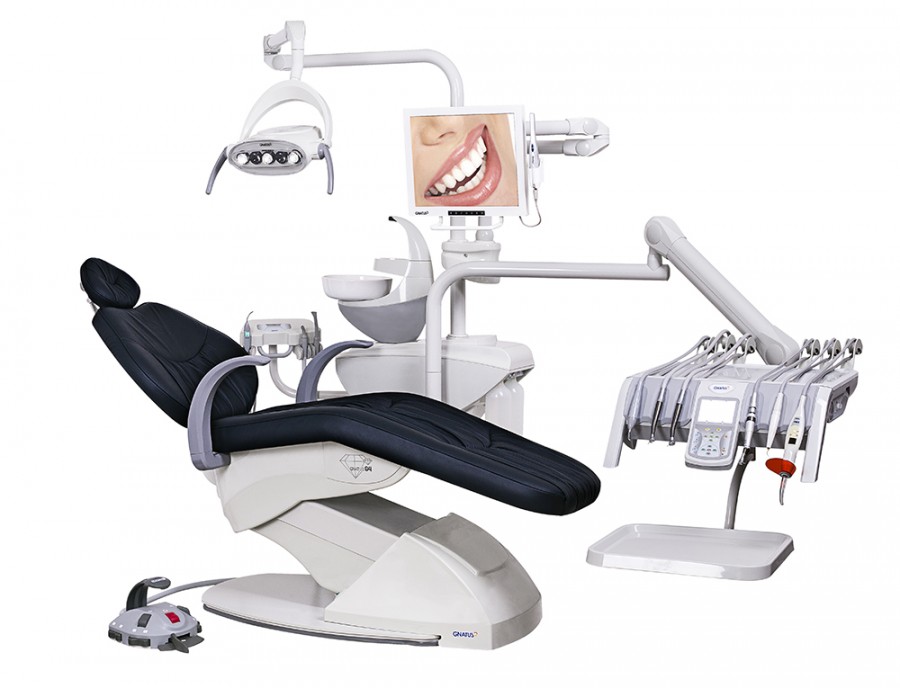 Ağız içi kamera
Monitör
Reflektör
Hava-su spreyi
Aeratör
Kavitron
Işık cihazı
Kreşuar
Aspiratör ucu
Tetiyer
Tabla
Ayak pedalı
FOTÖY
Sterilizasyon Odası

Protez ve Ortodonti Laboratuvarı

Hekim ve Personel Dinlenme Odası

Mutfak

Tuvalet ve Temizlik Alanları